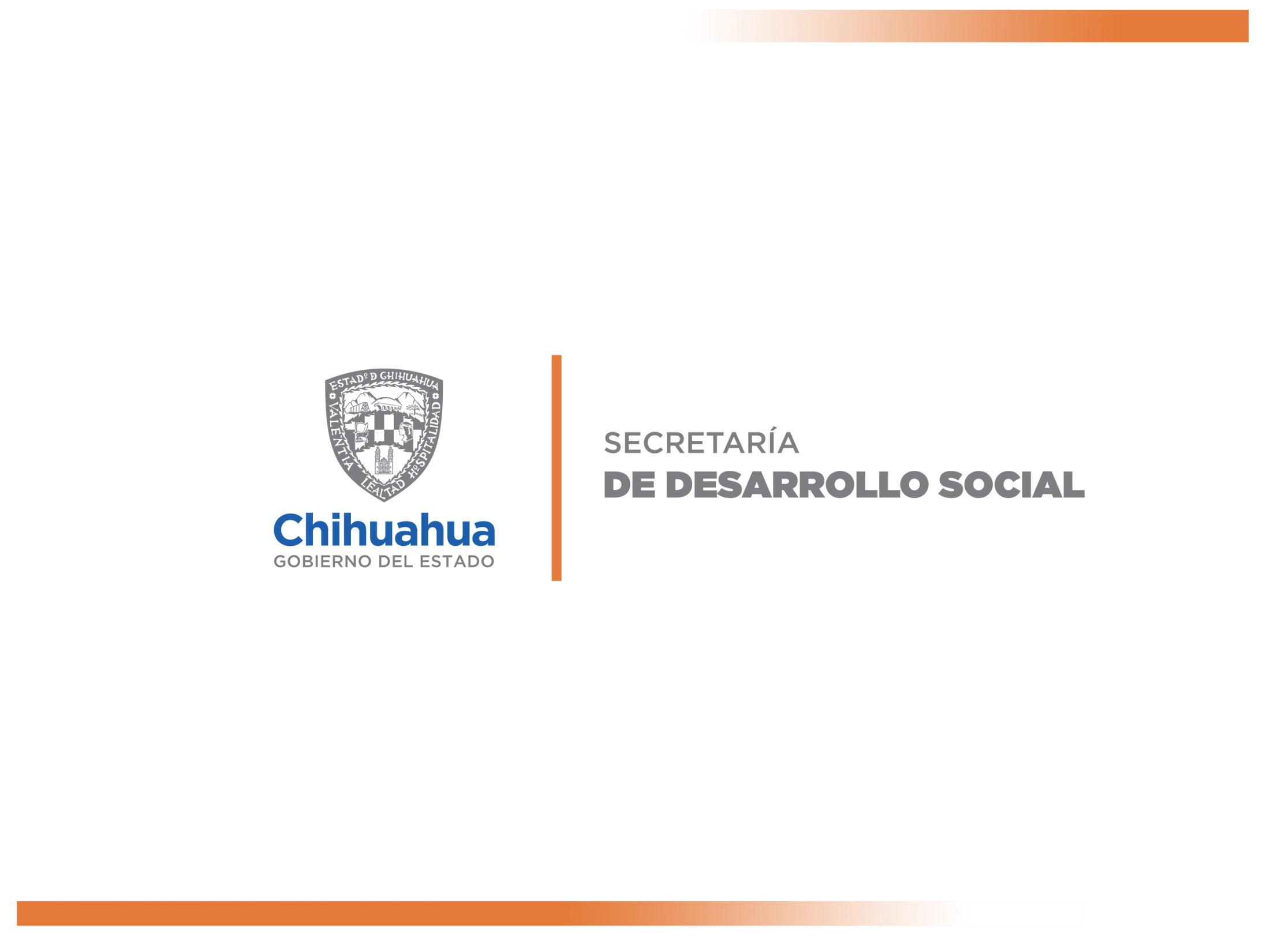 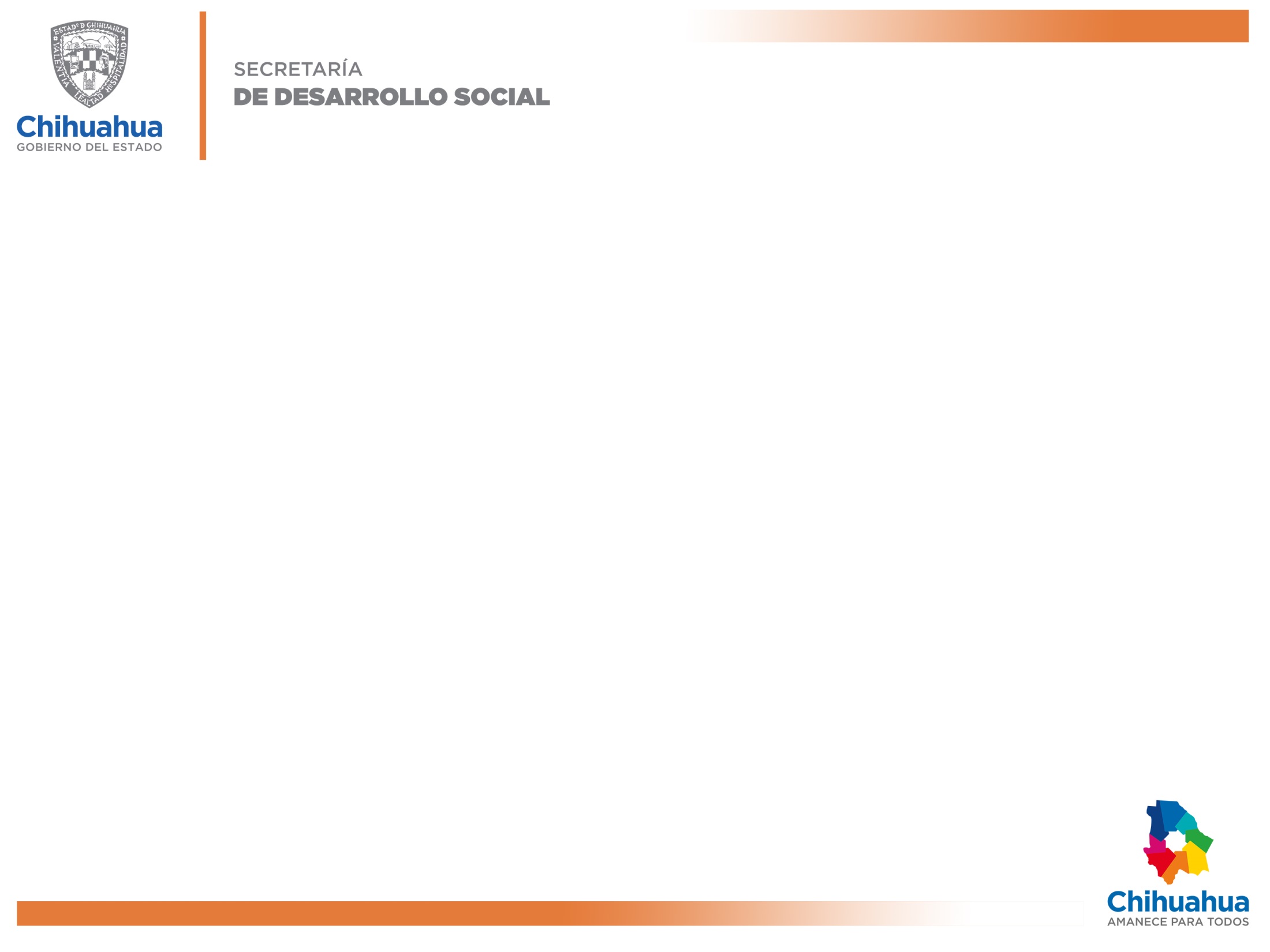 Consejo de Desarrollo Social y Participación Ciudadana 

CODESOyPC
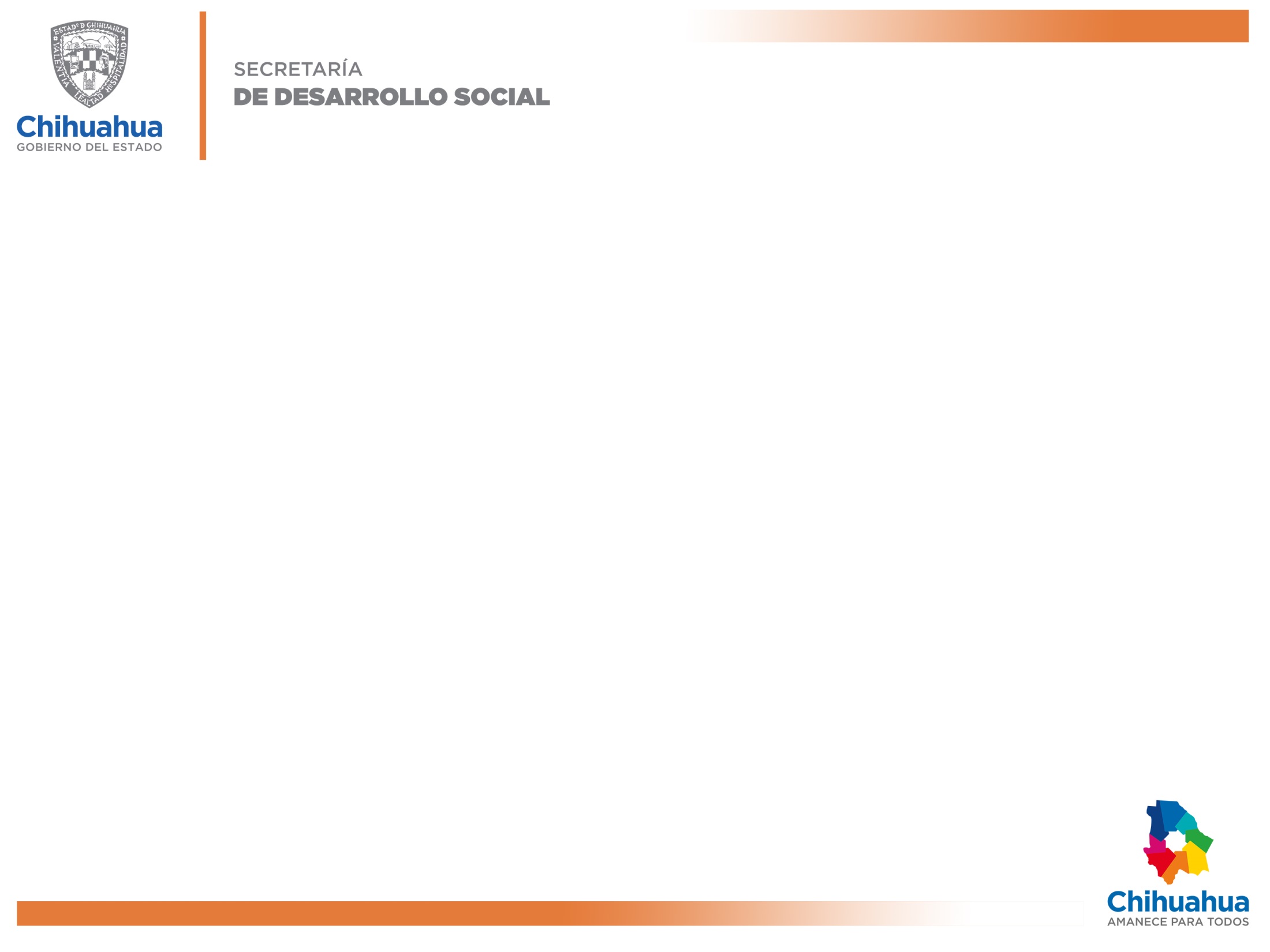 Reunión Consejo (Regional)
Orden del día
1.- Bienvenida2.- Objetivos y atribuciones del CODESOyPC3.- Diagnóstico de la Región4.- Priorización de la temática para trabajar en el consejo5.- Nombrar Coordinador y Secretario del Consejo de Desarrollo Social y Participación Ciudadana de la Región 6.- Asuntos Generales
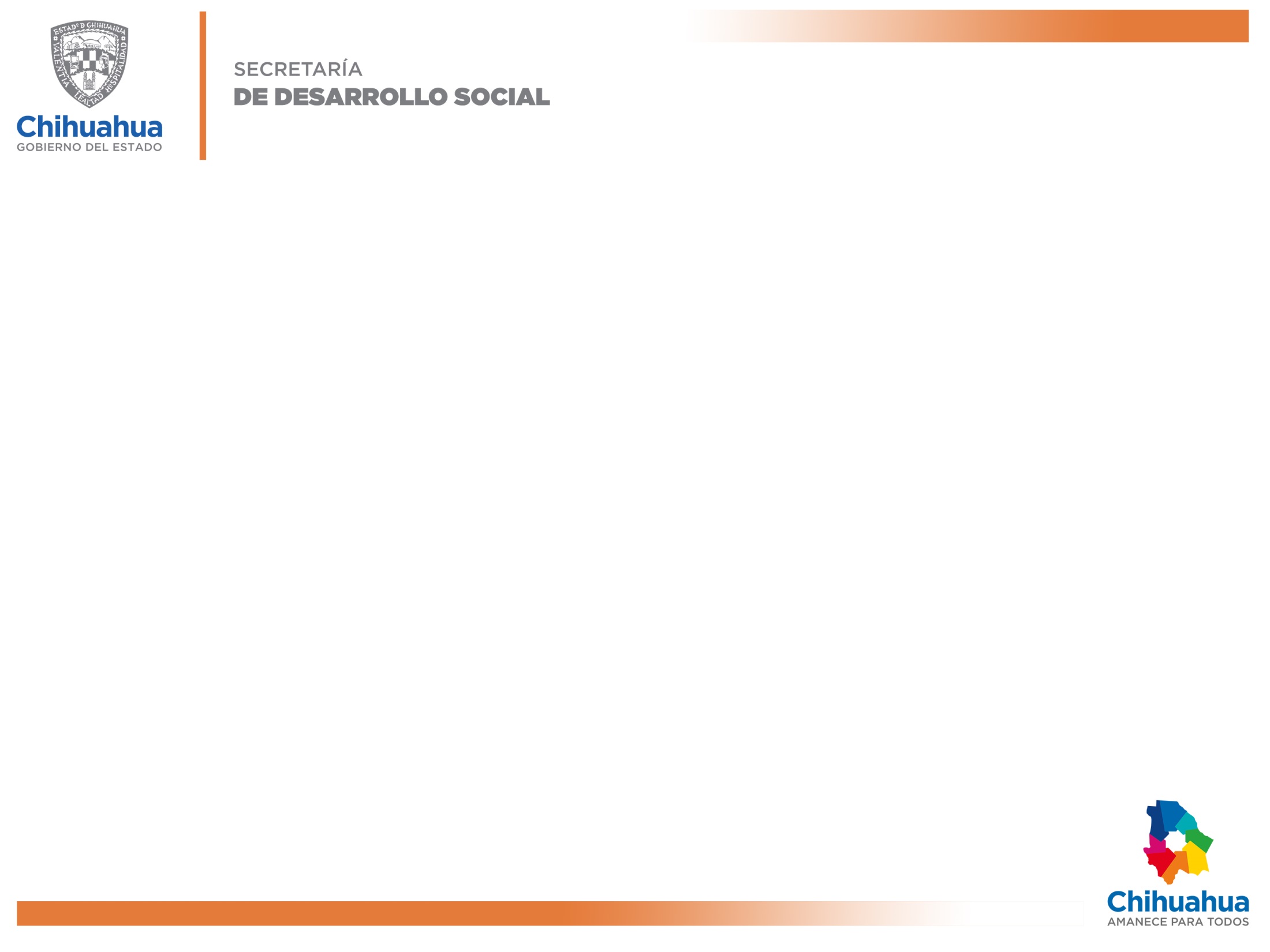 Consejo de Desarrollo Social y Participación Ciudadana (CODESOyPC) del estado de Chihuahua
El Consejo es un órgano de deliberación, asesoría y consulta del Poder Ejecutivo del Estado, con la participación de la sociedad civil, así como de las instituciones públicas y privadas vinculadas a la agenda del desarrollo social y humano en la entidad.

El Consejo tiene como objeto analizar, proponer, fomentar y coadyuvar en el diseño y operación de las políticas públicas de desarrollo social y humano, así como conocer y opinar sobre la evaluación de las mismas.
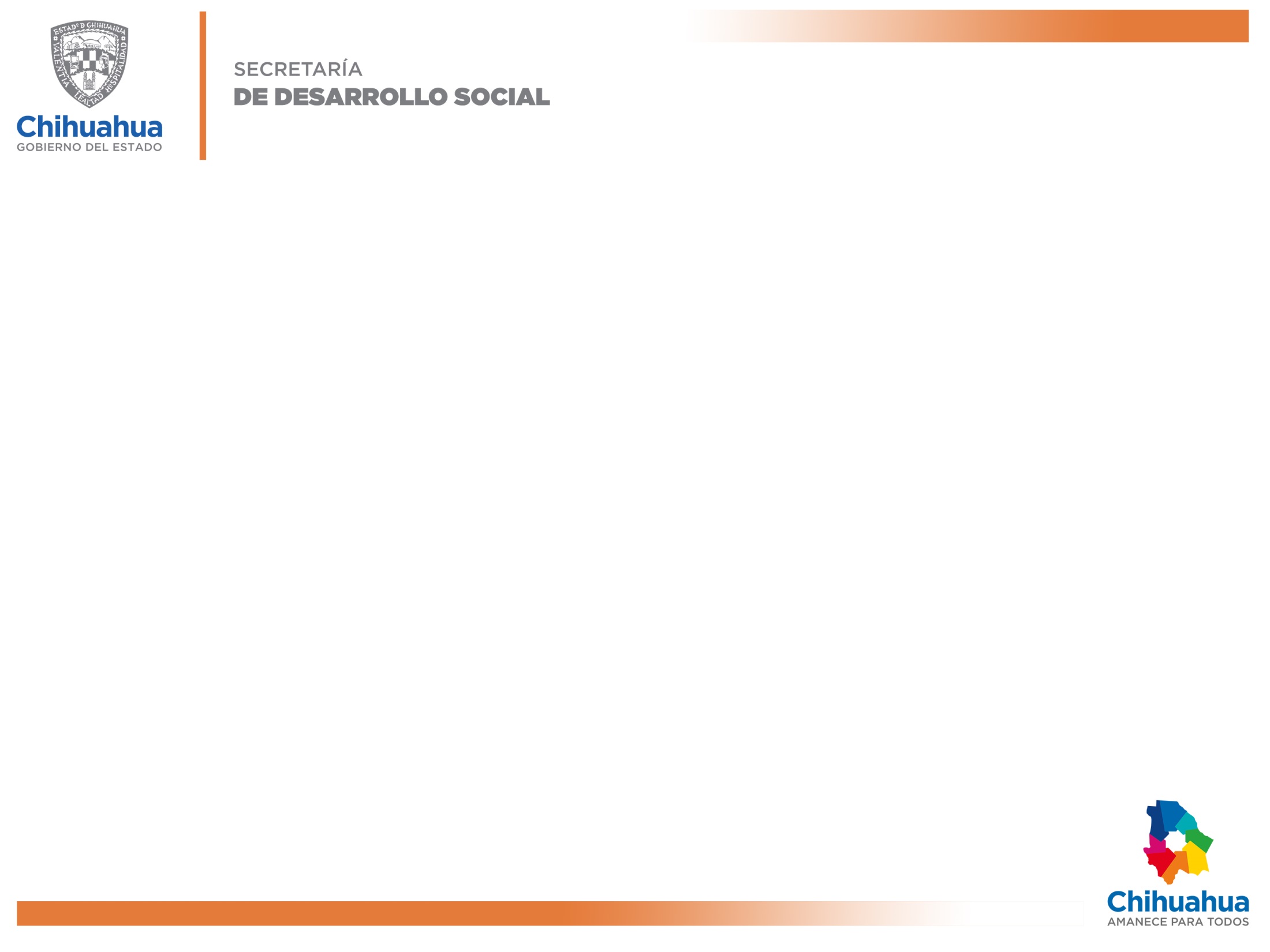 Atribuciones
Formular propuestas sobre la aplicación y orientación de la Política Estatal;
Fomentar la participación ciudadana y de las organizaciones en el seguimiento, operación y opinión sobre la evaluación de la Política Estatal;
Verificar la adecuada creación y funcionamiento de los Comités de Contraloría Social;
Apoyar a las dependencias y entidades de la administración pública estatal, en la ejecución de los programas y proyectos a que se refiere el presente ordenamiento;
Proponer y propiciar la colaboración de organismos públicos y privados, nacionales y extranjeros, en cuanto a asistencia técnica y financiamiento se refiere, para el diseño y operación de la Política Estatal;  
Proponer la realización de estudios e investigaciones en la materia, así como conocer y opinar sobre los resultados de los mismos;
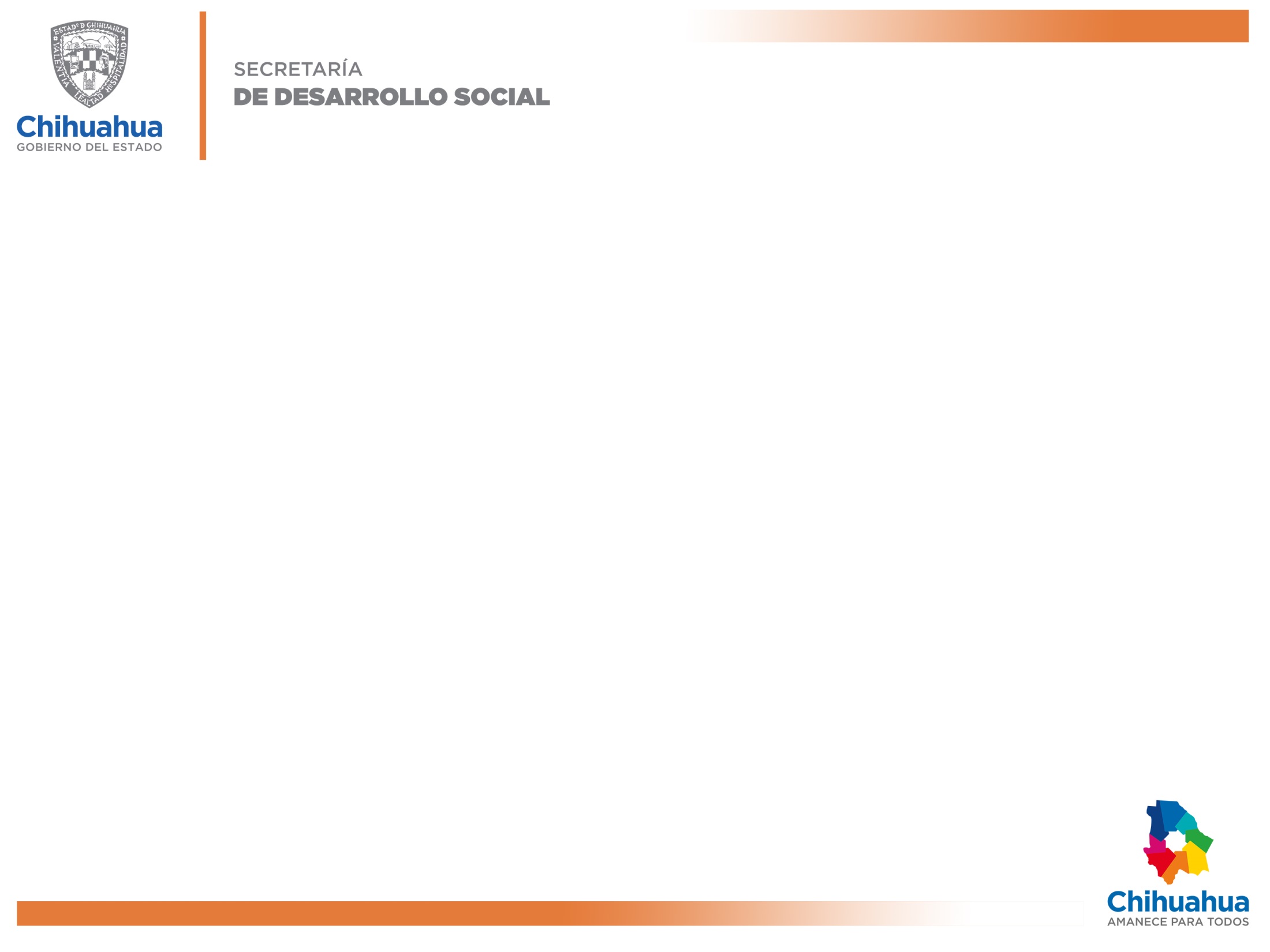 Sugerir la realización de auditorías a programas prioritarios cuando lo considere pertinente;
Recomendar la celebración de acuerdos y convenios de colaboración entre las dependencias y entidades de la administración pública estatal, con las del ejecutivo federal, de otras entidades federativas y de los ayuntamientos, así como con organizaciones nacionales o internacionales, involucradas en la formulación y ejecución de políticas en materia de desarrollo social y humano;
Integrar las comisiones y grupos de trabajo que sean necesarios para el ejercicio de sus atribuciones;
Coadyuvar con la Secretaría en la actualización del Padrón General;
Proponer al Ejecutivo del Estado programas y proyectos tendentes a generar en la sociedad una cultura de desarrollo social y humano;
Emitir opinión sobre los resultados, sugerencias y recomendaciones de las evaluaciones a los programas y proyectos de la Política Estatal;
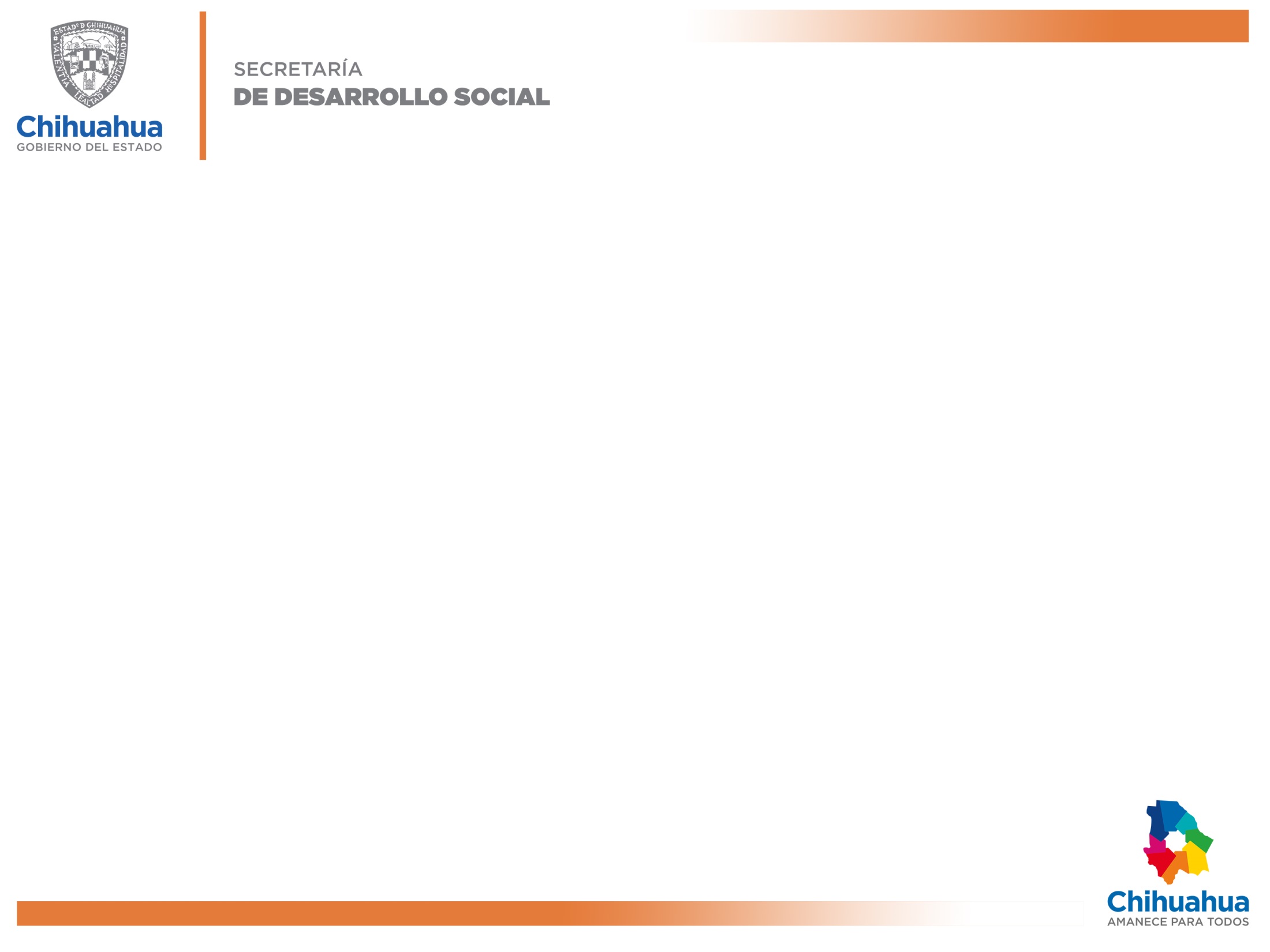 Consejo de Desarrollo Social y Participación Ciudadana
Niños, Niñas y Adolescentes
Jóvenes
Personas Adultas
Personas Adultas Mayores
Personas con Discapacidad
Personas con Indígenas y Personas de Comunidades Equiparables
Personas Jornaleras y Personas Migrantes
Mujeres
Familia
Comunidad
Diversidad Sexual
Asamblea
80 consejeros
Junta Directiva
Presidente
Vicepresidente
Comité Ciudadano
Secretario Ejecutivo
Chihuahua
Delicias
Nuevo Casas Grandes
Parral
Cuauhtémoc
Juárez
Consejeros Regionales
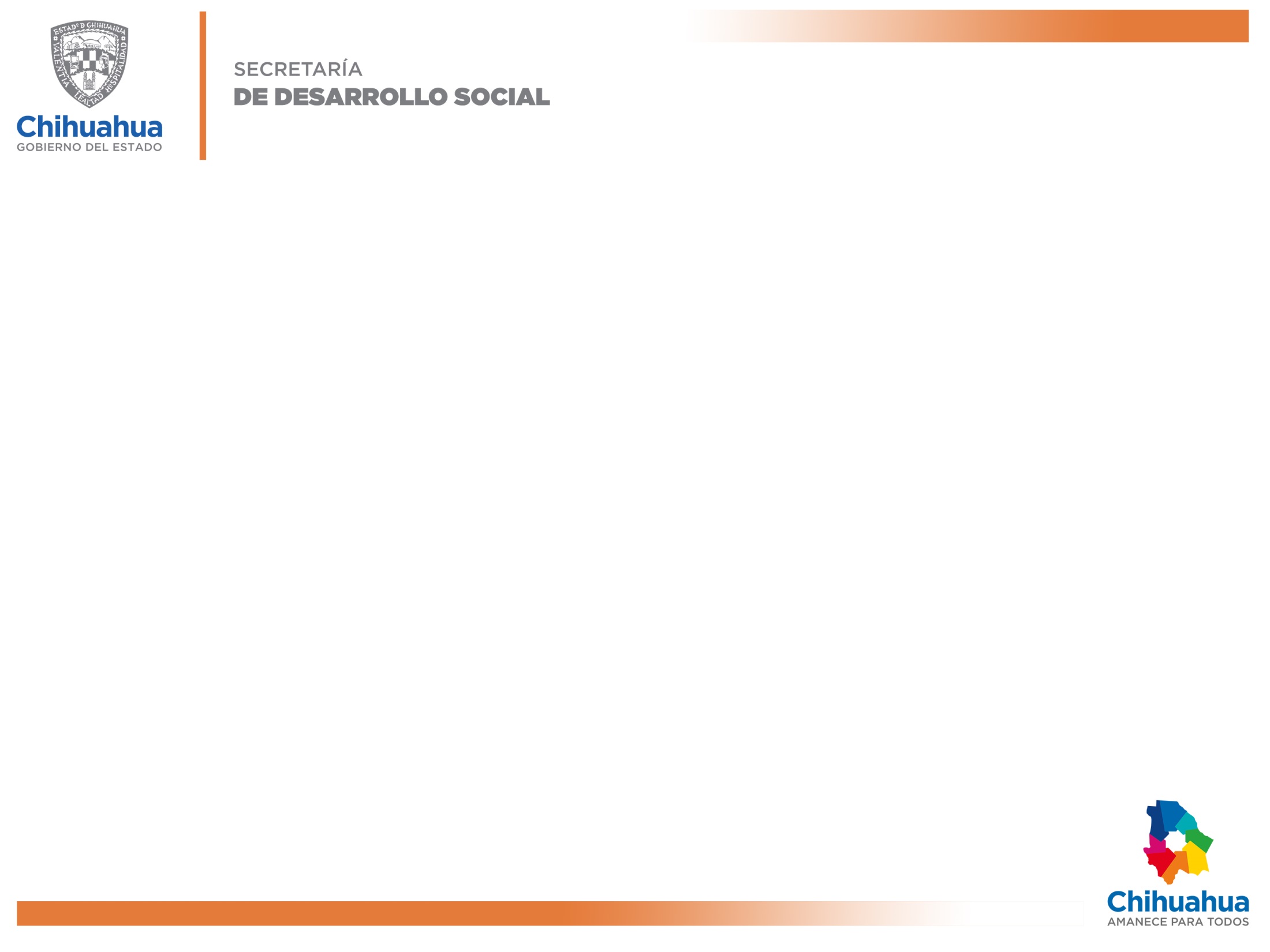 Integración del Consejo
Comité Ciudadano 
	Integrado por 18 personas de organizaciones de 	segundo piso, universidades y personalidades con 	trayectoria de liderazgo en el trabajo hacia la 	comunidad.

Asamblea 
	Integrada por 80 consejeros ciudadanos elegidos 	mediante convocatoria pública.
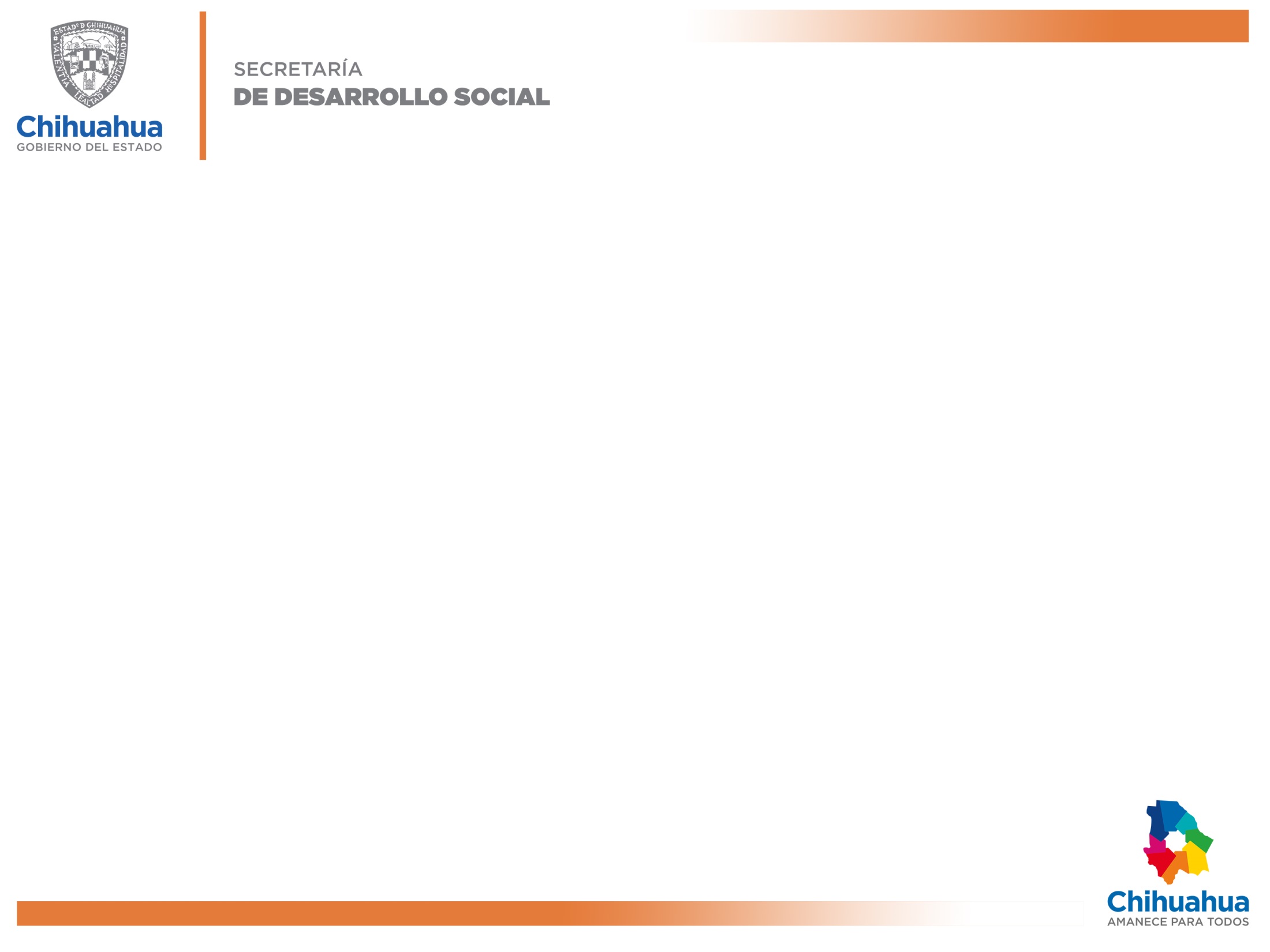 Integración del Consejo
Comisiones de trabajo 
	
1.	Niñas, Niños y Adolescentes
2.	Jóvenes
3.	Personas Adultas 
4.	Personas Adultas Mayores
5.	Personas con Discapacidad
6.	Personas Indígenas y Personas de Comunidades Equiparables
7.	Personas  Jornaleras y Personas Migrantes
8.	Mujeres 
9.	Familias 
10.	Comunidades
11.	Diversidad Sexual
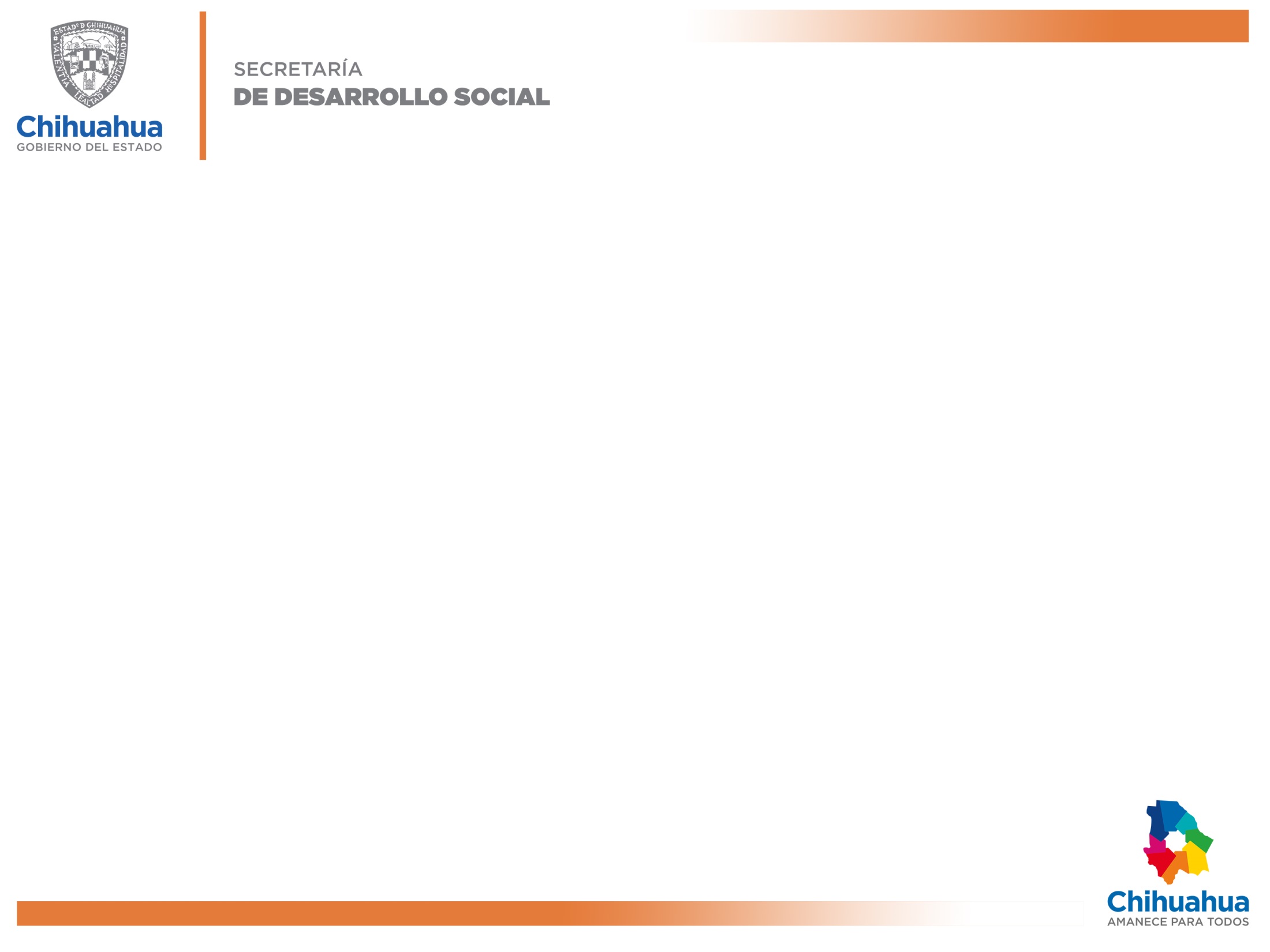 Consejos Regionales
Regiones:

Juárez
Nuevo Casas Grandes 
Cuauhtémoc
Parral
Delicias
Chihuahua
Participantes:

Organizaciones de la Sociedad Civil
Instituciones Académicas
Dependencias Gubernamentales
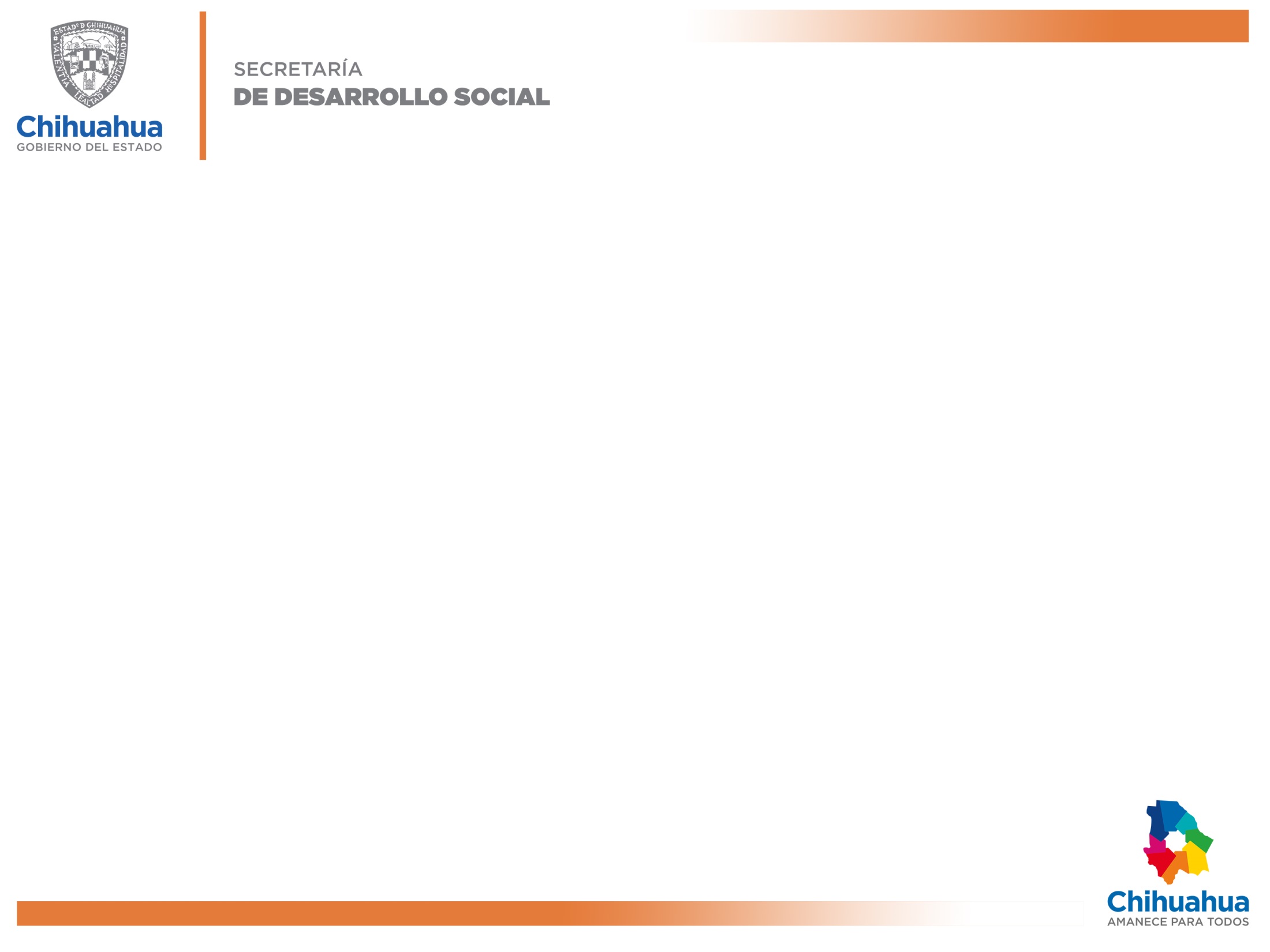 Reuniones Ordinarias